thyssenkrupp production system
Limo Game – Supply Chain Management erleben
Vorbereitung
2 gleich große Teams bilden

Gemeinsamen Teamnamen finden

Spielprotokoll beschriften
Position in Supply Chain (z.B. Grosshändler)
Teamnamen
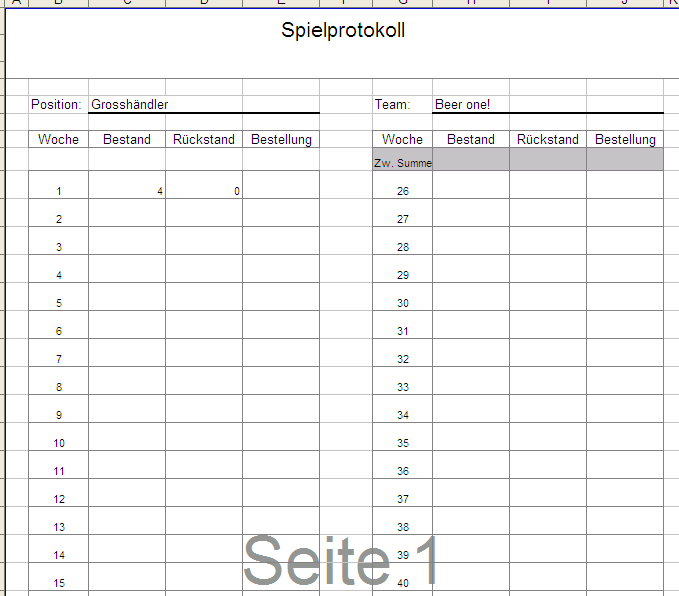 Thyssenkrupp Steering
2    | 2017 | Limo Game Briefing
Limo Game
Einführung
Thyssenkrupp Steering
3    | 2017 | Limo Game Briefing
Warum spielen wir das Limo Game?
Erkennen von Steuerungsproblemen in mehrstufigen Lieferketten vom Lieferanten bis zum Kunden (Supply Chain) anhand einer einfachen Simulation

Erkennen von konkreten Verbesserungspotentialen zur Reduzierung von Supply Chain Kosten in der Presta

Einstieg ins Thema Supply Chain Management finden
Thyssenkrupp Steering
4    | 2017 | Limo Game Briefing
Limo Game Szenario
Supply Chain Simulation: Lieferkette mit 4 Teilnehmern
Einzelhändler
Grosshändler
Vertrieb
Fabrik (Limonaden-Hersteller)
Ziel: Kunden zeitgerecht mit Limo beliefern
Markt mit saisonalen Einflüssen
Thyssenkrupp Steering
5    | 2017 | Limo Game Briefing
Zielsetzung & Gewinner
Ziel: betreiben einer Supply Chain mit minimalen Gesamtkosten
Lagerkosten pro Einheit:         		Euro 1.- pro Woche
Rückstandskosten pro Einheit:		Euro 2.- pro Woche

Sieger wird Team mit den geringsten (kumulierten) Gesamtkosten
Thyssenkrupp Steering
6    | 2017 | Limo Game Briefing
Grundregeln des Limo Game
Nicht im Team kommunizieren!!!

Nie den „nächsten“ oder „übernächsten“ Auftrag anschauen

Bleibt immer im Takt 
mit mir 
und dem restlichen Team
Einzelhändler
Bitte keine Information über den tatsächlichen Kundenbedarf weitergeben!
Thyssenkrupp Steering
7    | 2017 | Limo Game Briefing
Wichtige Hinweise zum Spiel
Jede Spielrunde repräsentiert eine Woche

Bestellungen kommen von links (Informationsfluss), Limo kommt von rechts (Materialfluss)

Nach dem Erfüllen einer Bestellung wird der Bestellzettel vernichtet (ausser Einzelhändler)

Es braucht mehrere Wochen bis die Bestellungen den Lieferanten erreichen und bis diese im Lager eingetroffen sind

Euer Kunde ist bereit, ewig zu warten  dies ist jedoch teuer (Rückstandskosten)!

Die Einzelkosten kumulieren sich über die gespielten Wochen
Thyssenkrupp Steering
8    | 2017 | Limo Game Briefing
Der Spielplan
Informationsfluss ( Bestellungen kommen von links!)
Kunden-auslieferung
Roh-material
Kunden-auftrag
Bestel-
lung
Bestel-
lung
Bestel-
lung
Auftrags-eingang
Auftrags-eingang
Auftrags-eingang
Produktions- anforderung
Transport/ Lieferung
Einzelhändler
Grosshändler
Vertrieb
Fabrik
Lager (Bestand)
Lager (Bestand)
Lager (Bestand)
Lager (Bestand)
Waren-eingang
Waren-ausgang
Waren-eingang
Waren-ausgang
Waren-eingang
Waren-ausgang
Waren-eingang
Materialfluss ( Limo kommt von rechts!)
Thyssenkrupp Steering
9    | 2017 | Limo Game Briefing
Rückstandsberechnung
Rückstand kumuliert in Spielprotokoll übertragen!
-13
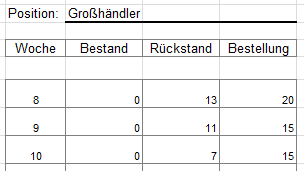 -11
Thyssenkrupp Steering
10    | 2017 | Limo Game Briefing
Limo Game
LoS Geht’s
Thyssenkrupp Steering
11    | 2017 | Limo Game Briefing
Spielschritt 1: Ware vereinnahmen
Woche 1
Kunden-auslieferung
Roh-material
Bestel-
lung
Kunden-auftrag
Auftrags-eingang
Bestel-
lung
Auftrags-eingang
Auftrags-eingang
Bestel-
lung
Produktions- anforderung
Transport/ Lieferung
Einzelhändler
Grosshändler
Vertrieb
Fabrik
Lager (Bestand)
Lager (Bestand)
Lager (Bestand)
Lager (Bestand)
Waren-eingang
Waren-ausgang
Waren-eingang
Waren-ausgang
Waren-eingang
Waren-ausgang
Waren-eingang
Limo aus Wareneingang ins Lager ziehen
Thyssenkrupp Steering
12    | 2017 | Limo Game Briefing
Spielschritt 2: Warenausgang bearbeiten
Woche 1
Kunden-auslieferung
Roh-material
Bestel-
lung
Kunden-auftrag
Auftrags-eingang
Bestel-
lung
Auftrags-eingang
Auftrags-eingang
Bestel-
lung
Produktions- anforderung
Transport/ Lieferung
Einzelhändler
Grosshändler
Vertrieb
Fabrik
Lager (Bestand)
Lager (Bestand)
Lager (Bestand)
Lager (Bestand)
Waren-eingang
Waren-ausgang
Waren-eingang
Waren-ausgang
Waren-eingang
Waren-ausgang
Waren-eingang
Limo von Warenausgang in Wareneingang ziehenFabrik zieht Limo von Transport/Lieferung in Wareneingang
Thyssenkrupp Steering
13    | 2017 | Limo Game Briefing
Spielschritt 3: Auftragseingang prüfen
Woche 1
Kunden-auslieferung
Roh-material
Bestel-
lung
Kunden-auftrag
Auftrags-eingang
Bestel-
lung
Auftrags-eingang
Auftrags-eingang
Bestel-
lung
Produktions- anforderung
4
4
4
4
Transport/ Lieferung
Einzelhändler
Grosshändler
Vertrieb
Fabrik
Lager (Bestand)
Lager (Bestand)
Lager (Bestand)
Lager (Bestand)
Waren-eingang
Waren-ausgang
Waren-eingang
Waren-ausgang
Waren-eingang
Waren-ausgang
Waren-eingang
Bestellung in Auftragseingang ansehen Geheim halten!
Thyssenkrupp Steering
14    | 2017 | Limo Game Briefing
Spielschritt 4: Bestellungen erfüllen
Woche 1
Kunden-auslieferung
Roh-material
Bestel-
lung
Kunden-auftrag
Auftrags-eingang
Bestel-
lung
Auftrags-eingang
Auftrags-eingang
Bestel-
lung
Produktions- anforderung
4
4
4
4
Transport/ Lieferung
Einzelhändler
Grosshändler
Vertrieb
Fabrik
Lager (Bestand)
Lager (Bestand)
Lager (Bestand)
Lager (Bestand)
Waren-eingang
Waren-ausgang
Waren-eingang
Waren-ausgang
Waren-eingang
Waren-ausgang
Waren-eingang
Bestellte Menge Limo aus Lager in Warenausgang schieben (= Bestellung aus Auftragseingang erfüllen) & Bestellung vernichten  Achtung: Zuerst Rückstände erfüllen!
Thyssenkrupp Steering
15    | 2017 | Limo Game Briefing
Spielschritt 5: Spielprotokoll ausfüllen
Woche 1
Kunden-auslieferung
Roh-material
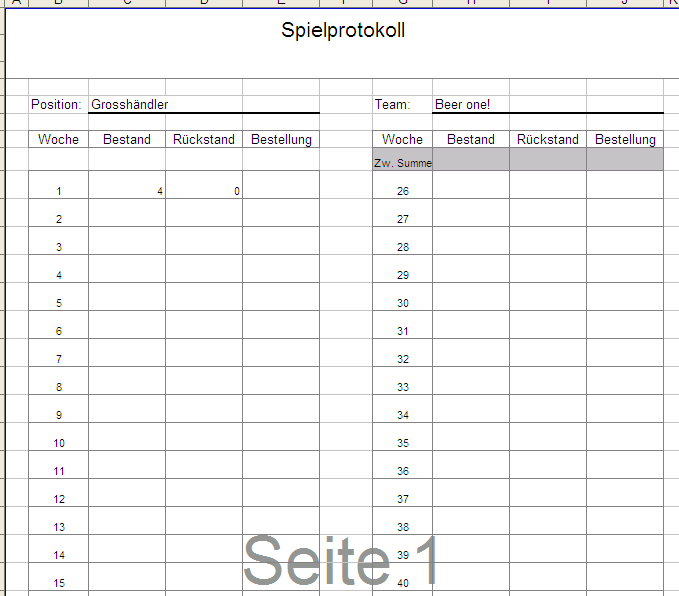 Kunden-auftrag
Auftrags-eingang
Bestel-
lung
Auftrags-eingang
Auftrags-eingang
Bestel-
lung
Produktions- anforderung
Transport/ Lieferung
4
0
Einzelhändler
Grosshändler
Vertrieb
Fabrik
Lager (Bestand)
Lager (Bestand)
Lager (Bestand)
Lager (Bestand)
Waren-eingang
Waren-ausgang
Waren-eingang
Waren-ausgang
Waren-eingang
Waren-ausgang
Waren-eingang
Notiert Lagerbestand oder Rückstand auf Spielprotokoll  Geheim halten!
Rückstand: 	Rückstand Vorwoche + Neue Bestellungen = Offene Lieferungen	Offene Lieferungen – Ausliefermenge = Neuer Rückstand
Thyssenkrupp Steering
16    | 2017 | Limo Game Briefing
Spielschritt 6: Bestellungen weitergeben
Woche 1
Kunden-auslieferung
Roh-material
Bestel-
lung
Kunden-auftrag
Auftrags-eingang
Bestel-
lung
Auftrags-eingang
Auftrags-eingang
Bestel-
lung
Produktions- anforderung
Transport/ Lieferung
Einzelhändler
Grosshändler
Vertrieb
Fabrik
Lager (Bestand)
Lager (Bestand)
Lager (Bestand)
Lager (Bestand)
Waren-eingang
Waren-ausgang
Waren-eingang
Waren-ausgang
Waren-eingang
Waren-ausgang
Waren-eingang
Bestellzettel in Auftragseingang ziehen
Thyssenkrupp Steering
17    | 2017 | Limo Game Briefing
Spielschritt 7: Rohmaterial besorgen (nur Fabrik)
Woche 1
Kunden-auslieferung
Roh-material
Bestel-
lung
Kunden-auftrag
Auftrags-eingang
Bestel-
lung
Auftrags-eingang
Auftrags-eingang
Bestel-
lung
Produktions- anforderung
4
Transport/ Lieferung
Einzelhändler
Grosshändler
Vertrieb
Fabrik
Lager (Bestand)
Lager (Bestand)
Lager (Bestand)
Lager (Bestand)
Waren-eingang
Waren-ausgang
Waren-eingang
Waren-ausgang
Waren-eingang
Waren-ausgang
Waren-eingang
Fabrik: Produktionsanforderung erfüllen & Bestellung vernichten
Thyssenkrupp Steering
18    | 2017 | Limo Game Briefing
Spielschritt 8: Neue Bestellungen platzieren
Woche 1
Kunden-auslieferung
Roh-material
Bestel-
lung
Kunden-auftrag
Auftrags-eingang
Bestel-
lung
Auftrags-eingang
Auftrags-eingang
Bestel-
lung
Produktions- anforderung
???
???
???
???
Transport/ Lieferung
Einzelhändler
Grosshändler
Vertrieb
Fabrik
Lager (Bestand)
Lager (Bestand)
Lager (Bestand)
Lager (Bestand)
Waren-eingang
Waren-ausgang
Waren-eingang
Waren-ausgang
Waren-eingang
Waren-ausgang
Waren-eingang
Neue Bestellungen/Produktionsanforderung platzieren Wichtig: 	 Freie Entscheidung	 Geheim halten!
Thyssenkrupp Steering
19    | 2017 | Limo Game Briefing
Spielschritt 8: Neue Bestellungen platzieren
Woche 1
Kunden-auslieferung
Roh-material
Kunden-auftrag
Auftrags-eingang
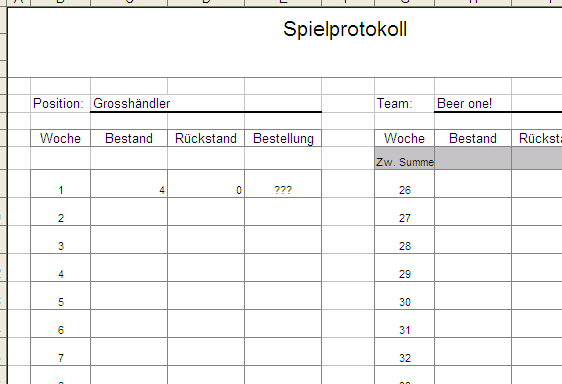 Auftrags-eingang
Auftrags-eingang
Bestel-
lung
Produktions- anforderung
Bestellung
Bestellung
???
???
???
???
Transport/ Lieferung
???
Einzelhändler
Grosshändler
Vertrieb
Fabrik
Lager (Bestand)
Lager (Bestand)
Lager (Bestand)
Lager (Bestand)
Waren-eingang
Waren-ausgang
Waren-eingang
Waren-ausgang
Waren-eingang
Waren-ausgang
Waren-eingang
Bestellung/Produktionsanforderung in Spielprotokoll notieren  Geheim halten!
Thyssenkrupp Steering
20    | 2017 | Limo Game Briefing
Spielschritte  wöchentliche Wiederholung
Woche 2
Limo aus Wareneingang ins Lager ziehen
Limo von Warenausgang in Wareneingang ziehenFabrik zieht Limo von Transport/Lieferung in Wareneingang
Bestellung in Auftragseingang ansehen (links oben)  Geheim halten!
Bestellung aus Auftragseingang erfüllen (Limo von Lager in Warenausgang schieben)  Achtung: Zuerst Rückstände erfüllen!
Notiert Lagerbestand oder Rückstand auf Spielprotokoll
Schiebe Bestellzettel in den nächsten Auftragseingang
Fabrik: Produktionsanforderung erfüllen
Neue Bestellungen/Produktionsanforderung platzieren  Freie Entscheidung!	  Kosten so nieder wie möglich halten!  Geheim halten!
Bestellung/Produktionsanforderung in Spielprotokoll notieren	 Geheim halten!
Thyssenkrupp Steering
21    | 2017 | Limo Game Briefing
Spielschritte  wöchentliche Wiederholung
Woche 3
Beginn Festival Sommer
Limo aus Wareneingang ins Lager ziehen
Limo von Warenausgang in Wareneingang ziehenFabrik zieht Limo von Transport/Lieferung in Wareneingang
Bestellung in Auftragseingang ansehen (links oben)  Geheim halten!
Bestellung aus Auftragseingang erfüllen (Limo von Lager in Warenausgang schieben)  Achtung: Zuerst Rückstände erfüllen!
Notiert Lagerbestand oder Rückstand auf Spielprotokoll
Schiebe Bestellzettel in den nächsten Auftragseingang
Fabrik: Produktionsanforderung erfüllen
Neue Bestellungen/Produktionsanforderung platzieren  Freie Entscheidung!	  Kosten so nieder wie möglich halten!  Geheim halten!
Bestellung/Produktionsanforderung in Spielprotokoll notieren	 Geheim halten!
Thyssenkrupp Steering
22    | 2017 | Limo Game Briefing
Spielschritte  wöchentliche Wiederholung
Woche 4
Limo aus Wareneingang ins Lager ziehen
Limo von Warenausgang in Wareneingang ziehenFabrik zieht Limo von Transport/Lieferung in Wareneingang
Bestellung in Auftragseingang ansehen (links oben)  Geheim halten!
Bestellung aus Auftragseingang erfüllen (Limo von Lager in Warenausgang schieben)  Achtung: Zuerst Rückstände erfüllen!
Notiert Lagerbestand oder Rückstand auf Spielprotokoll
Schiebe Bestellzettel in den nächsten Auftragseingang
Fabrik: Produktionsanforderung erfüllen
Neue Bestellungen/Produktionsanforderung platzieren  Freie Entscheidung!	  Kosten so nieder wie möglich halten!  Geheim halten!
Bestellung/Produktionsanforderung in Spielprotokoll notieren	 Geheim halten!
Thyssenkrupp Steering
23    | 2017 | Limo Game Briefing
Spielschritte  wöchentliche Wiederholung
Woche 5
Heißes Wochenende
Limo aus Wareneingang ins Lager ziehen
Limo von Warenausgang in Wareneingang ziehenFabrik zieht Limo von Transport/Lieferung in Wareneingang
Bestellung in Auftragseingang ansehen (links oben)  Geheim halten!
Bestellung aus Auftragseingang erfüllen (Limo von Lager in Warenausgang schieben)  Achtung: Zuerst Rückstände erfüllen!
Notiert Lagerbestand oder Rückstand auf Spielprotokoll
Schiebe Bestellzettel in den nächsten Auftragseingang
Fabrik: Produktionsanforderung erfüllen
Neue Bestellungen/Produktionsanforderung platzieren  Freie Entscheidung!	  Kosten so nieder wie möglich halten!  Geheim halten!
Bestellung/Produktionsanforderung in Spielprotokoll notieren	 Geheim halten!
Thyssenkrupp Steering
24    | 2017 | Limo Game Briefing
Spielschritte  wöchentliche Wiederholung
Woche 6
Limo aus Wareneingang ins Lager ziehen
Limo von Warenausgang in Wareneingang ziehenFabrik zieht Limo von Transport/Lieferung in Wareneingang
Bestellung in Auftragseingang ansehen (links oben)  Geheim halten!
Bestellung aus Auftragseingang erfüllen (Limo von Lager in Warenausgang schieben)  Achtung: Zuerst Rückstände erfüllen!
Notiert Lagerbestand oder Rückstand auf Spielprotokoll
Schiebe Bestellzettel in den nächsten Auftragseingang
Fabrik: Produktionsanforderung erfüllen
Neue Bestellungen/Produktionsanforderung platzieren  Freie Entscheidung!	  Kosten so nieder wie möglich halten!  Geheim halten!
Bestellung/Produktionsanforderung in Spielprotokoll notieren	 Geheim halten!
Thyssenkrupp Steering
25    | 2017 | Limo Game Briefing
Spielschritte  wöchentliche Wiederholung
Woche 7
Betriebsferien Presta
Limo aus Wareneingang ins Lager ziehen
Limo von Warenausgang in Wareneingang ziehenFabrik zieht Limo von Transport/Lieferung in Wareneingang
Bestellung in Auftragseingang ansehen (links oben)  Geheim halten!
Bestellung aus Auftragseingang erfüllen (Limo von Lager in Warenausgang schieben)  Achtung: Zuerst Rückstände erfüllen!
Notiert Lagerbestand oder Rückstand auf Spielprotokoll
Schiebe Bestellzettel in den nächsten Auftragseingang
Fabrik: Produktionsanforderung erfüllen
Neue Bestellungen/Produktionsanforderung platzieren  Freie Entscheidung!	  Kosten so nieder wie möglich halten!  Geheim halten!
Bestellung/Produktionsanforderung in Spielprotokoll notieren	 Geheim halten!
Thyssenkrupp Steering
26    | 2017 | Limo Game Briefing
Spielschritte  wöchentliche Wiederholung
Woche 8
Betriebsferien Presta
Limo aus Wareneingang ins Lager ziehen
Limo von Warenausgang in Wareneingang ziehenFabrik zieht Limo von Transport/Lieferung in Wareneingang
Bestellung in Auftragseingang ansehen (links oben)  Geheim halten!
Bestellung aus Auftragseingang erfüllen (Limo von Lager in Warenausgang schieben)  Achtung: Zuerst Rückstände erfüllen!
Notiert Lagerbestand oder Rückstand auf Spielprotokoll
Schiebe Bestellzettel in den nächsten Auftragseingang
Fabrik: Produktionsanforderung erfüllen
Neue Bestellungen/Produktionsanforderung platzieren  Freie Entscheidung!	  Kosten so nieder wie möglich halten!  Geheim halten!
Bestellung/Produktionsanforderung in Spielprotokoll notieren	 Geheim halten!
Thyssenkrupp Steering
27    | 2017 | Limo Game Briefing
Spielschritte  wöchentliche Wiederholung
Woche 9
Limo aus Wareneingang ins Lager ziehen
Limo von Warenausgang in Wareneingang ziehenFabrik zieht Limo von Transport/Lieferung in Wareneingang
Bestellung in Auftragseingang ansehen (links oben)  Geheim halten!
Bestellung aus Auftragseingang erfüllen (Limo von Lager in Warenausgang schieben)  Achtung: Zuerst Rückstände erfüllen!
Notiert Lagerbestand oder Rückstand auf Spielprotokoll
Schiebe Bestellzettel in den nächsten Auftragseingang
Fabrik: Produktionsanforderung erfüllen
Neue Bestellungen/Produktionsanforderung platzieren  Freie Entscheidung!	  Kosten so nieder wie möglich halten!  Geheim halten!
Bestellung/Produktionsanforderung in Spielprotokoll notieren	 Geheim halten!
Thyssenkrupp Steering
28    | 2017 | Limo Game Briefing
Spielschritte  wöchentliche Wiederholung
Woche 10
Verregneter August
Limo aus Wareneingang ins Lager ziehen
Limo von Warenausgang in Wareneingang ziehenFabrik zieht Limo von Transport/Lieferung in Wareneingang
Bestellung in Auftragseingang ansehen (links oben)  Geheim halten!
Bestellung aus Auftragseingang erfüllen (Limo von Lager in Warenausgang schieben)  Achtung: Zuerst Rückstände erfüllen!
Notiert Lagerbestand oder Rückstand auf Spielprotokoll
Schiebe Bestellzettel in den nächsten Auftragseingang
Fabrik: Produktionsanforderung erfüllen
Neue Bestellungen/Produktionsanforderung platzieren  Freie Entscheidung!	  Kosten so nieder wie möglich halten!  Geheim halten!
Bestellung/Produktionsanforderung in Spielprotokoll notieren	 Geheim halten!
Thyssenkrupp Steering
29    | 2017 | Limo Game Briefing
Spielschritte  wöchentliche Wiederholung
Woche 11
Verregneter August
Limo aus Wareneingang ins Lager ziehen
Limo von Warenausgang in Wareneingang ziehenFabrik zieht Limo von Transport/Lieferung in Wareneingang
Bestellung in Auftragseingang ansehen (links oben)  Geheim halten!
Bestellung aus Auftragseingang erfüllen (Limo von Lager in Warenausgang schieben)  Achtung: Zuerst Rückstände erfüllen!
Notiert Lagerbestand oder Rückstand auf Spielprotokoll
Schiebe Bestellzettel in den nächsten Auftragseingang
Fabrik: Produktionsanforderung erfüllen
Neue Bestellungen/Produktionsanforderung platzieren  Freie Entscheidung!	  Kosten so nieder wie möglich halten!  Geheim halten!
Bestellung/Produktionsanforderung in Spielprotokoll notieren	 Geheim halten!
Thyssenkrupp Steering
30    | 2017 | Limo Game Briefing
Spielschritte  wöchentliche Wiederholung
Woche 12
Limo aus Wareneingang ins Lager ziehen
Limo von Warenausgang in Wareneingang ziehenFabrik zieht Limo von Transport/Lieferung in Wareneingang
Bestellung in Auftragseingang ansehen (links oben)  Geheim halten!
Bestellung aus Auftragseingang erfüllen (Limo von Lager in Warenausgang schieben)  Achtung: Zuerst Rückstände erfüllen!
Notiert Lagerbestand oder Rückstand auf Spielprotokoll
Schiebe Bestellzettel in den nächsten Auftragseingang
Fabrik: Produktionsanforderung erfüllen
Neue Bestellungen/Produktionsanforderung platzieren  Freie Entscheidung!	  Kosten so nieder wie möglich halten!  Geheim halten!
Bestellung/Produktionsanforderung in Spielprotokoll notieren	 Geheim halten!
Thyssenkrupp Steering
31    | 2017 | Limo Game Briefing
Spielschritte  wöchentliche Wiederholung
Woche 13
Langes Wochenende
Limo aus Wareneingang ins Lager ziehen
Limo von Warenausgang in Wareneingang ziehenFabrik zieht Limo von Transport/Lieferung in Wareneingang
Bestellung in Auftragseingang ansehen (links oben)  Geheim halten!
Bestellung aus Auftragseingang erfüllen (Limo von Lager in Warenausgang schieben)  Achtung: Zuerst Rückstände erfüllen!
Notiert Lagerbestand oder Rückstand auf Spielprotokoll
Schiebe Bestellzettel in den nächsten Auftragseingang
Fabrik: Produktionsanforderung erfüllen
Neue Bestellungen/Produktionsanforderung platzieren  Freie Entscheidung!	  Kosten so nieder wie möglich halten!  Geheim halten!
Bestellung/Produktionsanforderung in Spielprotokoll notieren	 Geheim halten!
Thyssenkrupp Steering
32    | 2017 | Limo Game Briefing
Spielschritte  wöchentliche Wiederholung
Woche 14
Limo aus Wareneingang ins Lager ziehen
Limo von Warenausgang in Wareneingang ziehenFabrik zieht Limo von Transport/Lieferung in Wareneingang
Bestellung in Auftragseingang ansehen (links oben)  Geheim halten!
Bestellung aus Auftragseingang erfüllen (Limo von Lager in Warenausgang schieben)  Achtung: Zuerst Rückstände erfüllen!
Notiert Lagerbestand oder Rückstand auf Spielprotokoll
Schiebe Bestellzettel in den nächsten Auftragseingang
Fabrik: Produktionsanforderung erfüllen
Neue Bestellungen/Produktionsanforderung platzieren  Freie Entscheidung!	  Kosten so nieder wie möglich halten!  Geheim halten!
Bestellung/Produktionsanforderung in Spielprotokoll notieren	 Geheim halten!
Thyssenkrupp Steering
33    | 2017 | Limo Game Briefing
Spielschritte  wöchentliche Wiederholung
Woche 15
Heißes September Wochenende
Limo aus Wareneingang ins Lager ziehen
Limo von Warenausgang in Wareneingang ziehenFabrik zieht Limo von Transport/Lieferung in Wareneingang
Bestellung in Auftragseingang ansehen (links oben)  Geheim halten!
Bestellung aus Auftragseingang erfüllen (Limo von Lager in Warenausgang schieben)  Achtung: Zuerst Rückstände erfüllen!
Notiert Lagerbestand oder Rückstand auf Spielprotokoll
Schiebe Bestellzettel in den nächsten Auftragseingang
Fabrik: Produktionsanforderung erfüllen
Neue Bestellungen/Produktionsanforderung platzieren  Freie Entscheidung!	  Kosten so nieder wie möglich halten!  Geheim halten!
Bestellung/Produktionsanforderung in Spielprotokoll notieren	 Geheim halten!
Thyssenkrupp Steering
34    | 2017 | Limo Game Briefing
Spielschritte  wöchentliche Wiederholung
Woche 16
Limo aus Wareneingang ins Lager ziehen
Limo von Warenausgang in Wareneingang ziehenFabrik zieht Limo von Transport/Lieferung in Wareneingang
Bestellung in Auftragseingang ansehen (links oben)  Geheim halten!
Bestellung aus Auftragseingang erfüllen (Limo von Lager in Warenausgang schieben)  Achtung: Zuerst Rückstände erfüllen!
Notiert Lagerbestand oder Rückstand auf Spielprotokoll
Schiebe Bestellzettel in den nächsten Auftragseingang
Fabrik: Produktionsanforderung erfüllen
Neue Bestellungen/Produktionsanforderung platzieren  Freie Entscheidung!	  Kosten so nieder wie möglich halten!  Geheim halten!
Bestellung/Produktionsanforderung in Spielprotokoll notieren	 Geheim halten!
Thyssenkrupp Steering
35    | 2017 | Limo Game Briefing
Spielschritte  wöchentliche Wiederholung
Woche 17
Limo aus Wareneingang ins Lager ziehen
Limo von Warenausgang in Wareneingang ziehenFabrik zieht Limo von Transport/Lieferung in Wareneingang
Bestellung in Auftragseingang ansehen (links oben)  Geheim halten!
Bestellung aus Auftragseingang erfüllen (Limo von Lager in Warenausgang schieben)  Achtung: Zuerst Rückstände erfüllen!
Notiert Lagerbestand oder Rückstand auf Spielprotokoll
Schiebe Bestellzettel in den nächsten Auftragseingang
Fabrik: Produktionsanforderung erfüllen
Neue Bestellungen/Produktionsanforderung platzieren  Freie Entscheidung!	  Kosten so nieder wie möglich halten!  Geheim halten!
Bestellung/Produktionsanforderung in Spielprotokoll notieren	 Geheim halten!
Thyssenkrupp Steering
36    | 2017 | Limo Game Briefing
Spielschritte  wöchentliche Wiederholung
Woche 18
Verregneter Oktober
Limo aus Wareneingang ins Lager ziehen
Limo von Warenausgang in Wareneingang ziehenFabrik zieht Limo von Transport/Lieferung in Wareneingang
Bestellung in Auftragseingang ansehen (links oben)  Geheim halten!
Bestellung aus Auftragseingang erfüllen (Limo von Lager in Warenausgang schieben)  Achtung: Zuerst Rückstände erfüllen!
Notiert Lagerbestand oder Rückstand auf Spielprotokoll
Schiebe Bestellzettel in den nächsten Auftragseingang
Fabrik: Produktionsanforderung erfüllen
Neue Bestellungen/Produktionsanforderung platzieren  Freie Entscheidung!	  Kosten so nieder wie möglich halten!  Geheim halten!
Bestellung/Produktionsanforderung in Spielprotokoll notieren	 Geheim halten!
Thyssenkrupp Steering
37    | 2017 | Limo Game Briefing
Spielschritte  wöchentliche Wiederholung
Woche 19
Verregneter Oktober
Limo aus Wareneingang ins Lager ziehen
Limo von Warenausgang in Wareneingang ziehenFabrik zieht Limo von Transport/Lieferung in Wareneingang
Bestellung in Auftragseingang ansehen (links oben)  Geheim halten!
Bestellung aus Auftragseingang erfüllen (Limo von Lager in Warenausgang schieben)  Achtung: Zuerst Rückstände erfüllen!
Notiert Lagerbestand oder Rückstand auf Spielprotokoll
Schiebe Bestellzettel in den nächsten Auftragseingang
Fabrik: Produktionsanforderung erfüllen
Neue Bestellungen/Produktionsanforderung platzieren  Freie Entscheidung!	  Kosten so nieder wie möglich halten!  Geheim halten!
Bestellung/Produktionsanforderung in Spielprotokoll notieren	 Geheim halten!
Thyssenkrupp Steering
38    | 2017 | Limo Game Briefing
Spielschritte  wöchentliche Wiederholung
Woche 20
Limo aus Wareneingang ins Lager ziehen
Limo von Warenausgang in Wareneingang ziehenFabrik zieht Limo von Transport/Lieferung in Wareneingang
Bestellung in Auftragseingang ansehen (links oben)  Geheim halten!
Bestellung aus Auftragseingang erfüllen (Limo von Lager in Warenausgang schieben)  Achtung: Zuerst Rückstände erfüllen!
Notiert Lagerbestand oder Rückstand auf Spielprotokoll
Schiebe Bestellzettel in den nächsten Auftragseingang
Fabrik: Produktionsanforderung erfüllen
Neue Bestellungen/Produktionsanforderung platzieren  Freie Entscheidung!	  Kosten so nieder wie möglich halten!  Geheim halten!
Bestellung/Produktionsanforderung in Spielprotokoll notieren	 Geheim halten!
Thyssenkrupp Steering
39    | 2017 | Limo Game Briefing
Spielschritte  wöchentliche Wiederholung
Woche 21
Limo aus Wareneingang ins Lager ziehen
Limo von Warenausgang in Wareneingang ziehenFabrik zieht Limo von Transport/Lieferung in Wareneingang
Bestellung in Auftragseingang ansehen (links oben)  Geheim halten!
Bestellung aus Auftragseingang erfüllen (Limo von Lager in Warenausgang schieben)  Achtung: Zuerst Rückstände erfüllen!
Notiert Lagerbestand oder Rückstand auf Spielprotokoll
Schiebe Bestellzettel in den nächsten Auftragseingang
Fabrik: Produktionsanforderung erfüllen
Neue Bestellungen/Produktionsanforderung platzieren  Freie Entscheidung!	  Kosten so nieder wie möglich halten!  Geheim halten!
Bestellung/Produktionsanforderung in Spielprotokoll notieren	 Geheim halten!
Thyssenkrupp Steering
40    | 2017 | Limo Game Briefing
Spielschritte  wöchentliche Wiederholung
Woche 22
Erster Schneefall
Limo aus Wareneingang ins Lager ziehen
Limo von Warenausgang in Wareneingang ziehenFabrik zieht Limo von Transport/Lieferung in Wareneingang
Bestellung in Auftragseingang ansehen (links oben)  Geheim halten!
Bestellung aus Auftragseingang erfüllen (Limo von Lager in Warenausgang schieben)  Achtung: Zuerst Rückstände erfüllen!
Notiert Lagerbestand oder Rückstand auf Spielprotokoll
Schiebe Bestellzettel in den nächsten Auftragseingang
Fabrik: Produktionsanforderung erfüllen
Neue Bestellungen/Produktionsanforderung platzieren  Freie Entscheidung!	  Kosten so nieder wie möglich halten!  Geheim halten!
Bestellung/Produktionsanforderung in Spielprotokoll notieren	 Geheim halten!
Thyssenkrupp Steering
41    | 2017 | Limo Game Briefing
Spielschritte  wöchentliche Wiederholung
Woche 23
tkps Training
Limo aus Wareneingang ins Lager ziehen
Limo von Warenausgang in Wareneingang ziehenFabrik zieht Limo von Transport/Lieferung in Wareneingang
Bestellung in Auftragseingang ansehen (links oben)  Geheim halten!
Bestellung aus Auftragseingang erfüllen (Limo von Lager in Warenausgang schieben)  Achtung: Zuerst Rückstände erfüllen!
Notiert Lagerbestand oder Rückstand auf Spielprotokoll
Schiebe Bestellzettel in den nächsten Auftragseingang
Fabrik: Produktionsanforderung erfüllen
Neue Bestellungen/Produktionsanforderung platzieren  Freie Entscheidung!	  Kosten so nieder wie möglich halten!  Geheim halten!
Bestellung/Produktionsanforderung in Spielprotokoll notieren	 Geheim halten!
Thyssenkrupp Steering
42    | 2017 | Limo Game Briefing
Spielschritte  wöchentliche Wiederholung
Woche 24
Limo aus Wareneingang ins Lager ziehen
Limo von Warenausgang in Wareneingang ziehenFabrik zieht Limo von Transport/Lieferung in Wareneingang
Bestellung in Auftragseingang ansehen (links oben)  Geheim halten!
Bestellung aus Auftragseingang erfüllen (Limo von Lager in Warenausgang schieben)  Achtung: Zuerst Rückstände erfüllen!
Notiert Lagerbestand oder Rückstand auf Spielprotokoll
Schiebe Bestellzettel in den nächsten Auftragseingang
Fabrik: Produktionsanforderung erfüllen
Neue Bestellungen/Produktionsanforderung platzieren  Freie Entscheidung!	  Kosten so nieder wie möglich halten!  Geheim halten!
Bestellung/Produktionsanforderung in Spielprotokoll notieren	 Geheim halten!
Thyssenkrupp Steering
43    | 2017 | Limo Game Briefing
Spielschritte  wöchentliche Wiederholung
Woche 25
Limo aus Wareneingang ins Lager ziehen
Limo von Warenausgang in Wareneingang ziehenFabrik zieht Limo von Transport/Lieferung in Wareneingang
Bestellung in Auftragseingang ansehen (links oben)  Geheim halten!
Bestellung aus Auftragseingang erfüllen (Limo von Lager in Warenausgang schieben)  Achtung: Zuerst Rückstände erfüllen!
Notiert Lagerbestand oder Rückstand auf Spielprotokoll
Schiebe Bestellzettel in den nächsten Auftragseingang
Fabrik: Produktionsanforderung erfüllen
Neue Bestellungen/Produktionsanforderung platzieren  Freie Entscheidung!	  Kosten so nieder wie möglich halten!  Geheim halten!
Bestellung/Produktionsanforderung in Spielprotokoll notieren	 Geheim halten!
Thyssenkrupp Steering
44    | 2017 | Limo Game Briefing
Spielschritte  wöchentliche Wiederholung
Woche 26
Limo aus Wareneingang ins Lager ziehen
Limo von Warenausgang in Wareneingang ziehenFabrik zieht Limo von Transport/Lieferung in Wareneingang
Bestellung in Auftragseingang ansehen (links oben)  Geheim halten!
Bestellung aus Auftragseingang erfüllen (Limo von Lager in Warenausgang schieben)  Achtung: Zuerst Rückstände erfüllen!
Notiert Lagerbestand oder Rückstand auf Spielprotokoll
Schiebe Bestellzettel in den nächsten Auftragseingang
Fabrik: Produktionsanforderung erfüllen
Neue Bestellungen/Produktionsanforderung platzieren  Freie Entscheidung!	  Kosten so nieder wie möglich halten!  Geheim halten!
Bestellung/Produktionsanforderung in Spielprotokoll notieren	 Geheim halten!
Thyssenkrupp Steering
45    | 2017 | Limo Game Briefing
Spielschritte  wöchentliche Wiederholung
Woche 27
Limo aus Wareneingang ins Lager ziehen
Limo von Warenausgang in Wareneingang ziehenFabrik zieht Limo von Transport/Lieferung in Wareneingang
Bestellung in Auftragseingang ansehen (links oben)  Geheim halten!
Bestellung aus Auftragseingang erfüllen (Limo von Lager in Warenausgang schieben)  Achtung: Zuerst Rückstände erfüllen!
Notiert Lagerbestand oder Rückstand auf Spielprotokoll
Schiebe Bestellzettel in den nächsten Auftragseingang
Fabrik: Produktionsanforderung erfüllen
Neue Bestellungen/Produktionsanforderung platzieren  Freie Entscheidung!	  Kosten so nieder wie möglich halten!  Geheim halten!
Bestellung/Produktionsanforderung in Spielprotokoll notieren	 Geheim halten!
Thyssenkrupp Steering
46    | 2017 | Limo Game Briefing
Spielschritte  wöchentliche Wiederholung
Woche 28
Limo aus Wareneingang ins Lager ziehen
Limo von Warenausgang in Wareneingang ziehenFabrik zieht Limo von Transport/Lieferung in Wareneingang
Bestellung in Auftragseingang ansehen (links oben)  Geheim halten!
Bestellung aus Auftragseingang erfüllen (Limo von Lager in Warenausgang schieben)  Achtung: Zuerst Rückstände erfüllen!
Notiert Lagerbestand oder Rückstand auf Spielprotokoll
Schiebe Bestellzettel in den nächsten Auftragseingang
Fabrik: Produktionsanforderung erfüllen
Neue Bestellungen/Produktionsanforderung platzieren  Freie Entscheidung!	  Kosten so nieder wie möglich halten!  Geheim halten!
Bestellung/Produktionsanforderung in Spielprotokoll notieren	 Geheim halten!
Thyssenkrupp Steering
47    | 2017 | Limo Game Briefing
Spielschritte  wöchentliche Wiederholung
Woche 29
Limo aus Wareneingang ins Lager ziehen
Limo von Warenausgang in Wareneingang ziehenFabrik zieht Limo von Transport/Lieferung in Wareneingang
Bestellung in Auftragseingang ansehen (links oben)  Geheim halten!
Bestellung aus Auftragseingang erfüllen (Limo von Lager in Warenausgang schieben)  Achtung: Zuerst Rückstände erfüllen!
Notiert Lagerbestand oder Rückstand auf Spielprotokoll
Schiebe Bestellzettel in den nächsten Auftragseingang
Fabrik: Produktionsanforderung erfüllen
Neue Bestellungen/Produktionsanforderung platzieren  Freie Entscheidung!	  Kosten so nieder wie möglich halten!  Geheim halten!
Bestellung/Produktionsanforderung in Spielprotokoll notieren	 Geheim halten!
Thyssenkrupp Steering
48    | 2017 | Limo Game Briefing
Spielschritte  wöchentliche Wiederholung
Woche 30
Limo aus Wareneingang ins Lager ziehen
Limo von Warenausgang in Wareneingang ziehenFabrik zieht Limo von Transport/Lieferung in Wareneingang
Bestellung in Auftragseingang ansehen (links oben)  Geheim halten!
Bestellung aus Auftragseingang erfüllen (Limo von Lager in Warenausgang schieben)  Achtung: Zuerst Rückstände erfüllen!
Notiert Lagerbestand oder Rückstand auf Spielprotokoll
Schiebe Bestellzettel in den nächsten Auftragseingang
Fabrik: Produktionsanforderung erfüllen
Neue Bestellungen/Produktionsanforderung platzieren  Freie Entscheidung!	  Kosten so nieder wie möglich halten!  Geheim halten!
Bestellung/Produktionsanforderung in Spielprotokoll notieren	 Geheim halten!
Thyssenkrupp Steering
49    | 2017 | Limo Game Briefing
Limo Game
Nachbereitung
Thyssenkrupp Steering
50    | 2017 | Limo Game Briefing
Berechnung der Spielergebnisse
Spielergebnis je Stufe berechnen
Gesamtbestände ermitteln: kumulieren von Wochenbeständen
Gesamtrückstände ermitteln: kumulieren von Wochenrückständen
Gesamtkosten der Stufe ermitteln: 	Lagerkosten:	Euro 1.- pro Woche					Rückstandskosten:	Euro 2.- pro Woche
Spielverlauf je Stufe in Vorlagen einzeichnen
Bestände/Rückstände
Bestellungen
Vermutung von „tatsächlichen“ Kundenbestellungen einzeichnen
Ausser Einzelhändler!
Einzelhändler: Gesamtergebnis von Team berechnen
Thyssenkrupp Steering
51    | 2017 | Limo Game Briefing
Spielverlauf darstellen  Bestände/ Rückstand
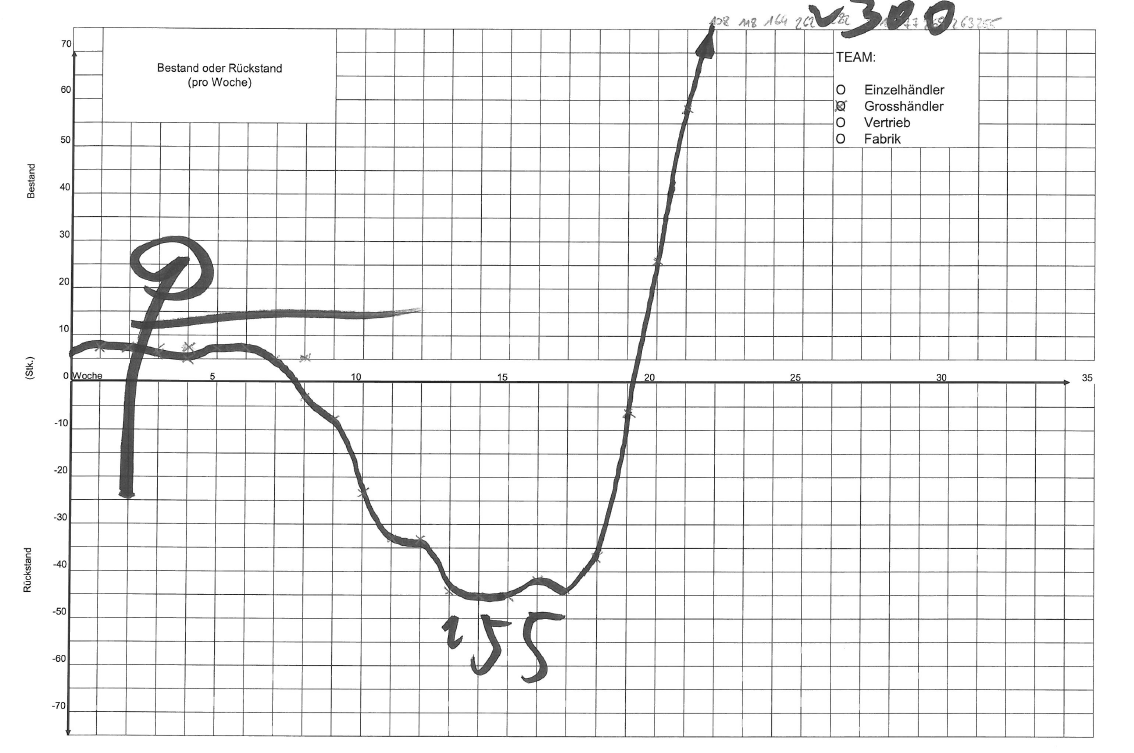 Bestände
Rückstände
Thyssenkrupp Steering
52    | 2017 | Limo Game Briefing